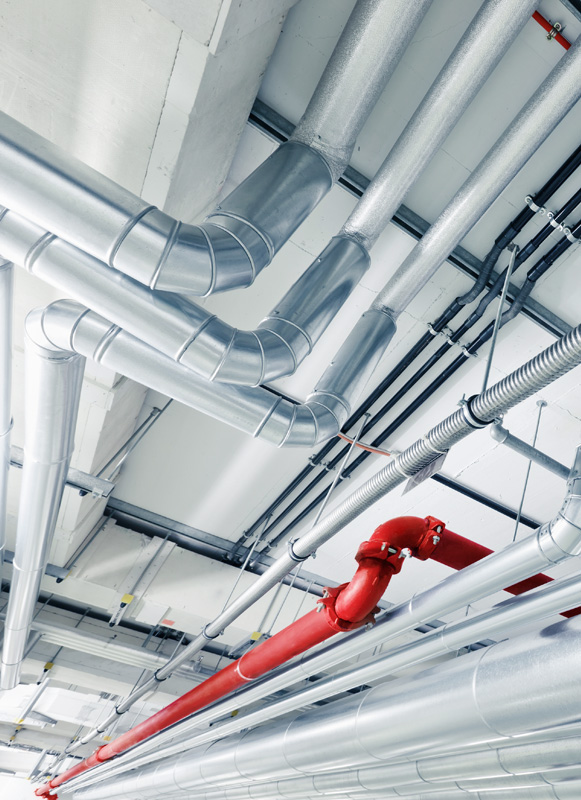 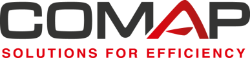 Wiodący producent
Grupa COMAP projektuje, wytwarza i dystrybuuje w Europie produkty do instalacji hydraulicznych, klimatyzacyjnych i innych. COMAP produkuje również i sprzedaje rozwiązania do uzdatniania wody.
Misja Comap
Dążymy do poprawy efektywności budynków obniżając koszt, zwiększając komfort, niezawodność i wydajność
Zatrudnionych jest około 1000 pracowników
5 fabryk posiada certyfikat ISO 9001 
(2 z nich mają też certyfikat ISO 14001)
90% produktów produkowanych jest we Francji albo Europie
9 placówek zależnych i przedstawicielstw sprzedażowych
1 Europejskie centrum logistyczne

		www.comap.pl
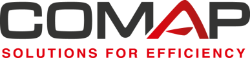 Produkt ubezpieczony na kwotę 4 325 370 PLN 10 lat gwarancji
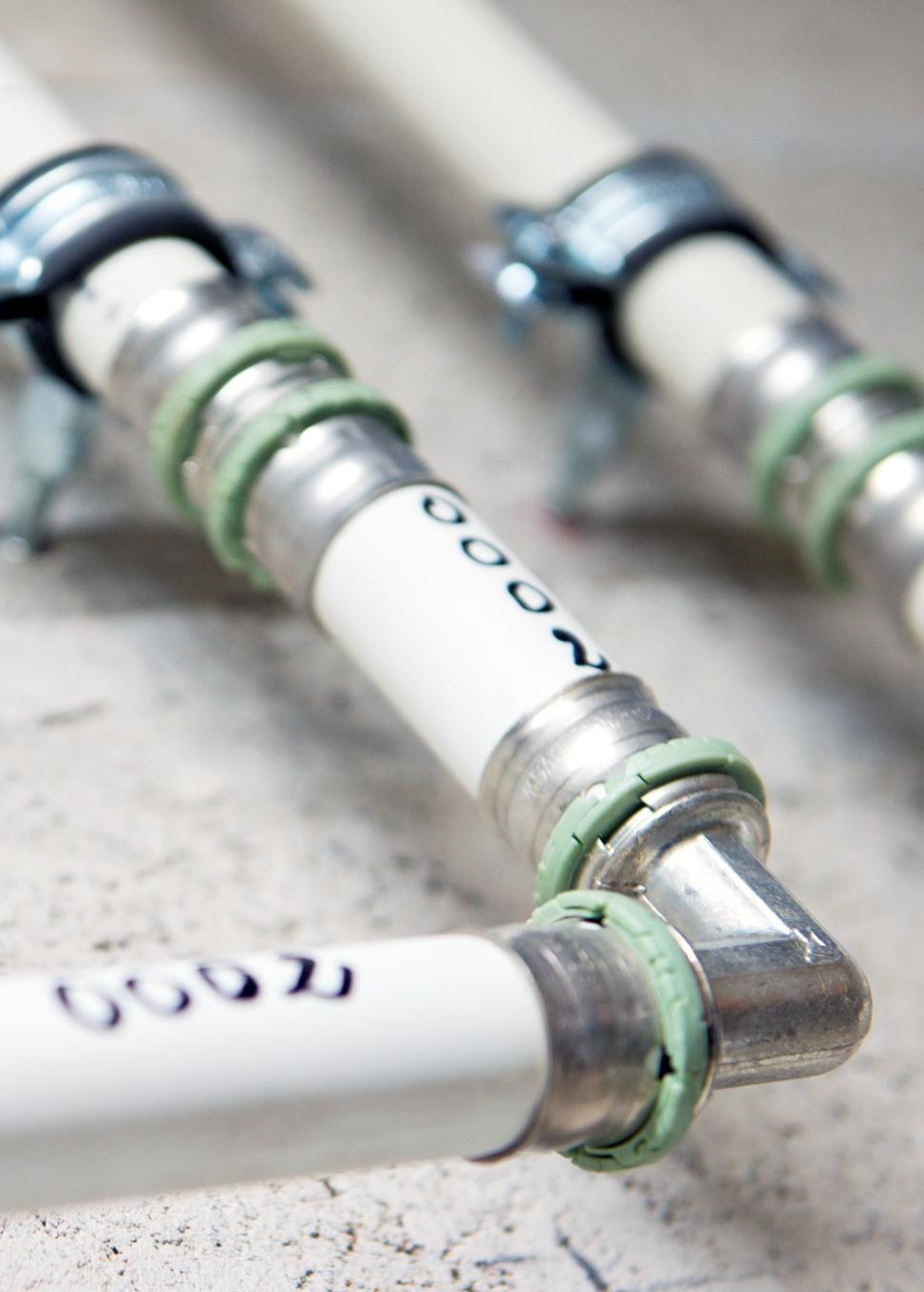 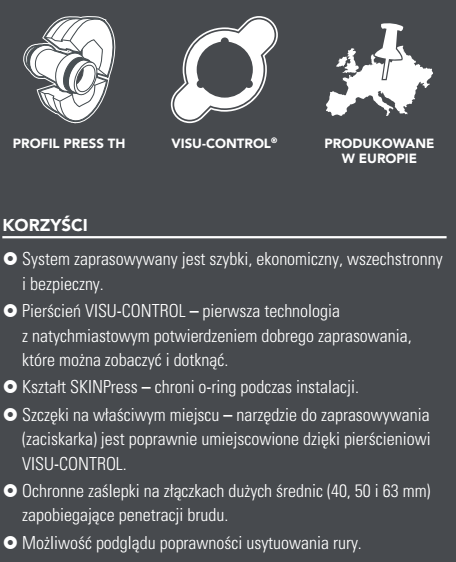 Zalety rozkładu temperatur ogrzewania podłogowego
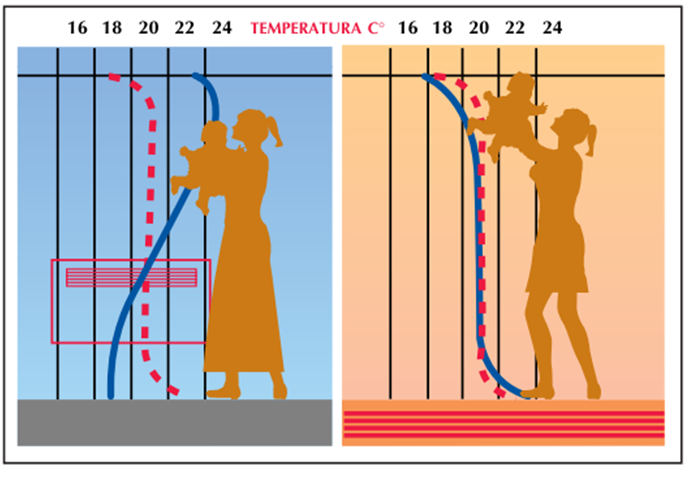 Ogrzewanie grzejnikowe
Ogrzewanie podłogowe
Idealny rozkład temperatur
Zalety ogrzewania podłogowego
Wysoki komfort cieplny
Czyste powietrze, zminimalizowana konwekcja
Mniejsze zużycie energii
Łatwość aranżacji przestrzeni
Bezpieczeństwo – 10 lat gwarancji Comap
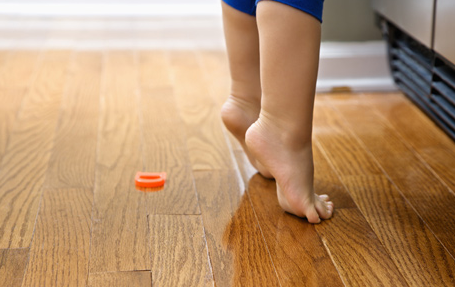 Ogrzewanie podłogowe